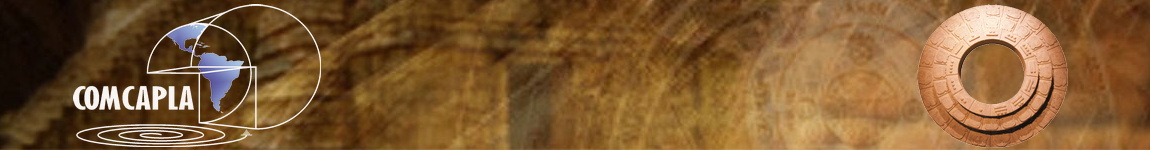 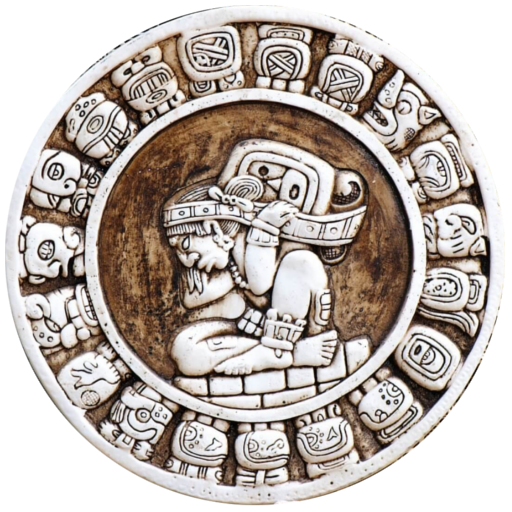 COMCAPLA  2024

                VI CONGRESO MULTIDISCIPLINARIO DE CIENCIAS APLICADAS 
               EN LATINOAMÉRICA

Universidad  Veracruzana, UV. Veracruz, México. 
Noviembre 5-8, 2024.